Projekt Tu sme doma
Úprava chodníkov
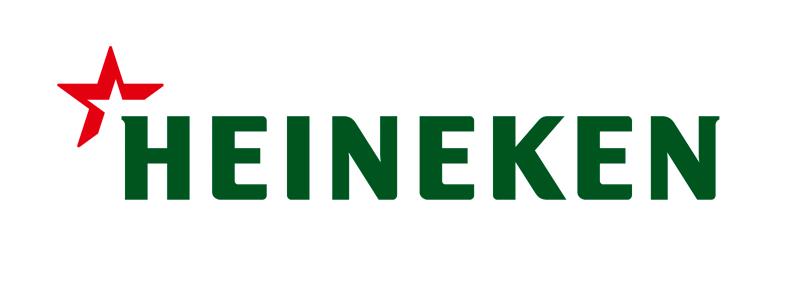 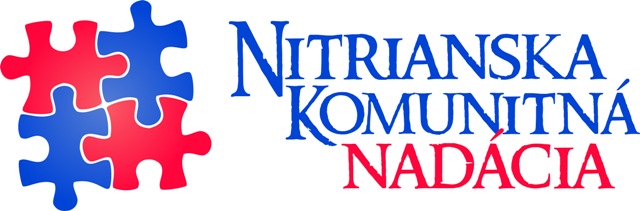 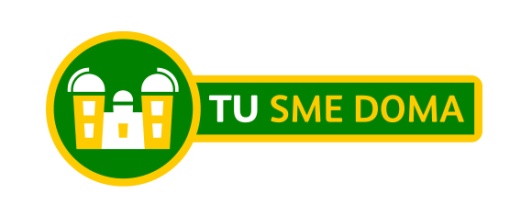 Neformálna skupina zložená z učiteľov (Roman Bartoš, Aurel Zsittnyan, Katarína Turančíková) Špeciálnej základnej školy s vyučovacím jazykom maďarským – Speciális Alapiskola Hurbanovo, získal grant vo výške 3.297,61€ na projekt Úprava chodníkov v areáli školy
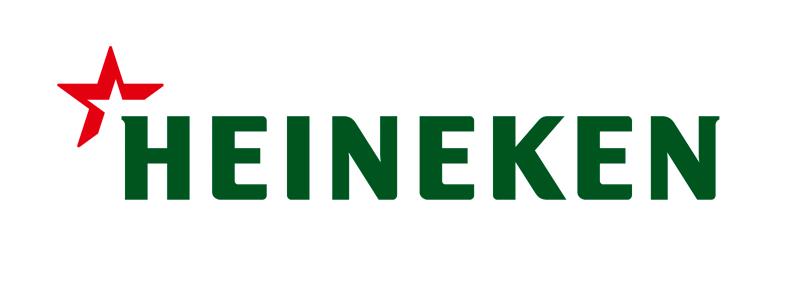 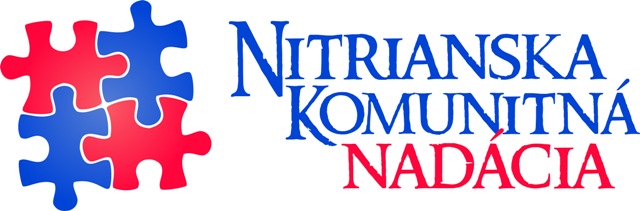 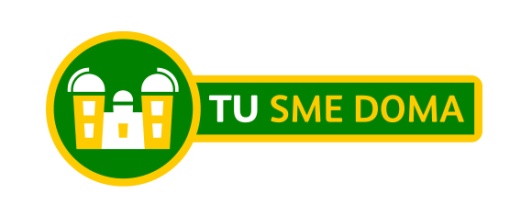 Tento projekt sa uskutočnil vďaka finančnej podpore Nitrianskej komunitnej nadácie.
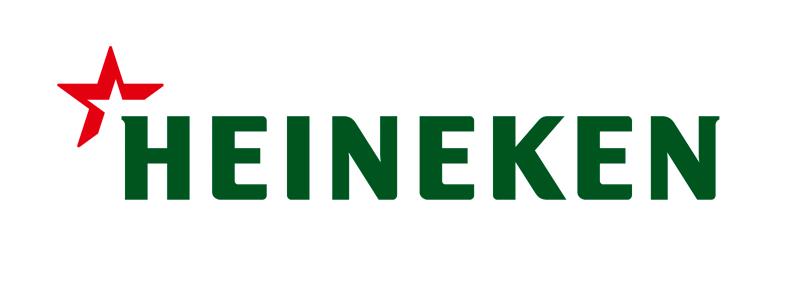 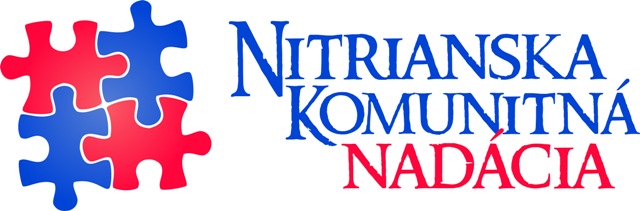 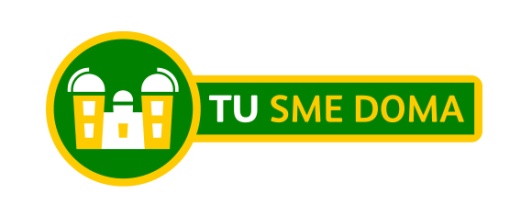 Pôvodný stav a vzhľad chodníka
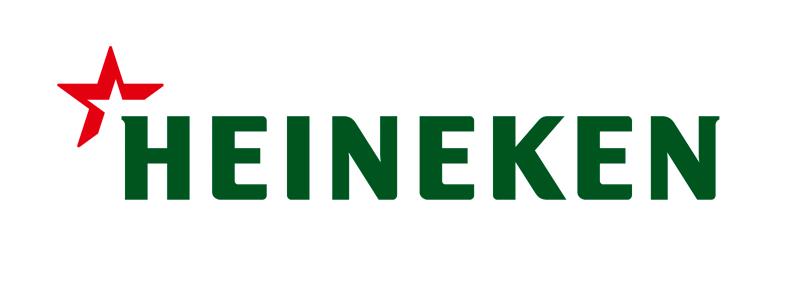 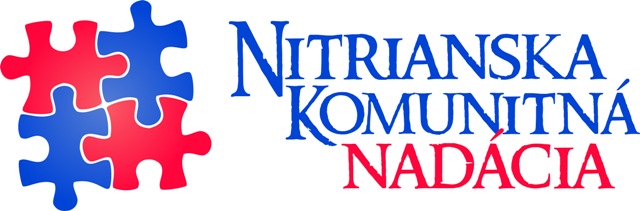 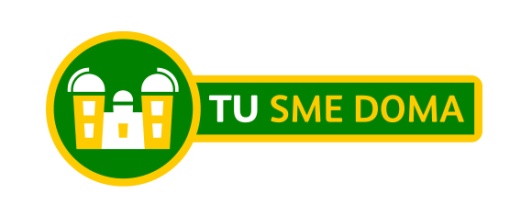 Práce na Úprave chodníkov
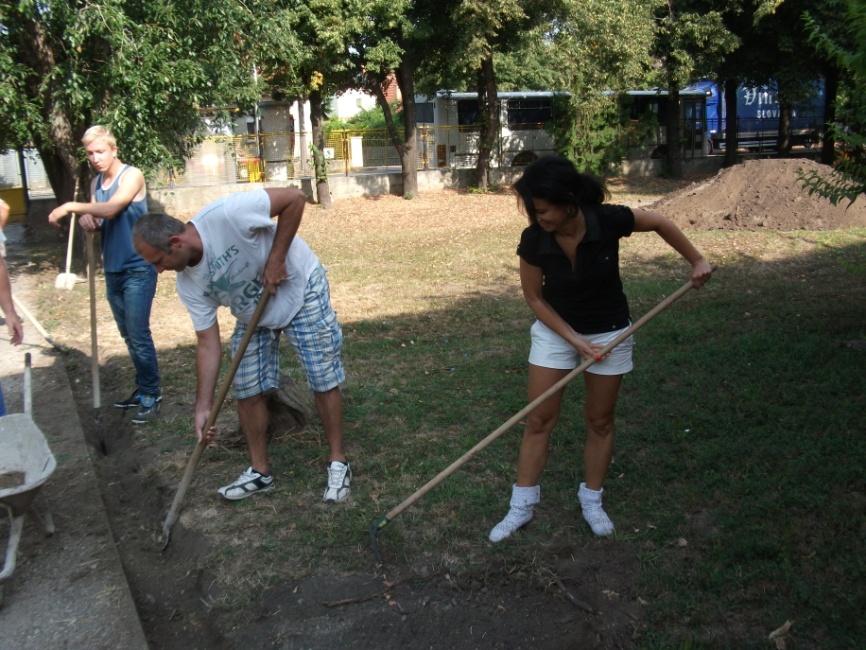 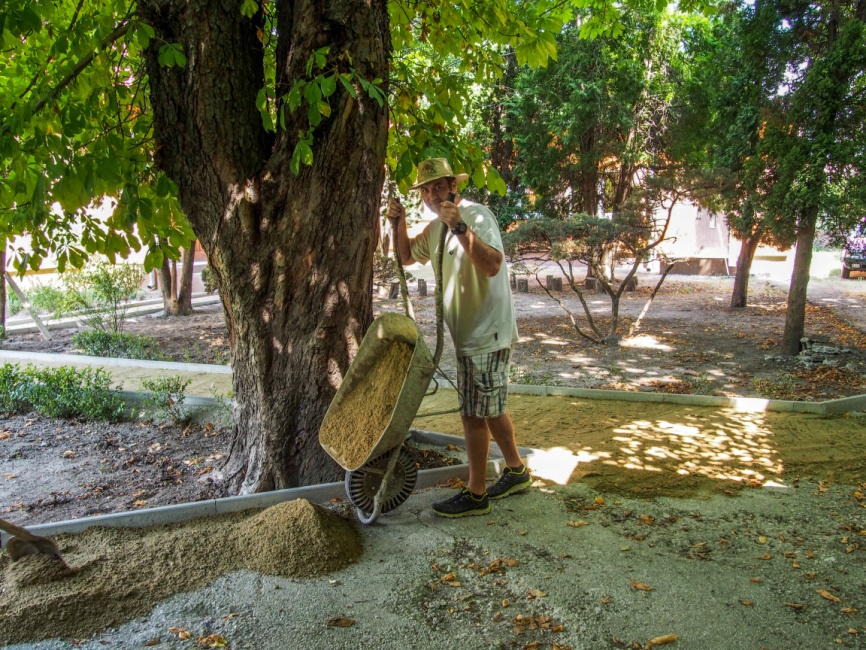 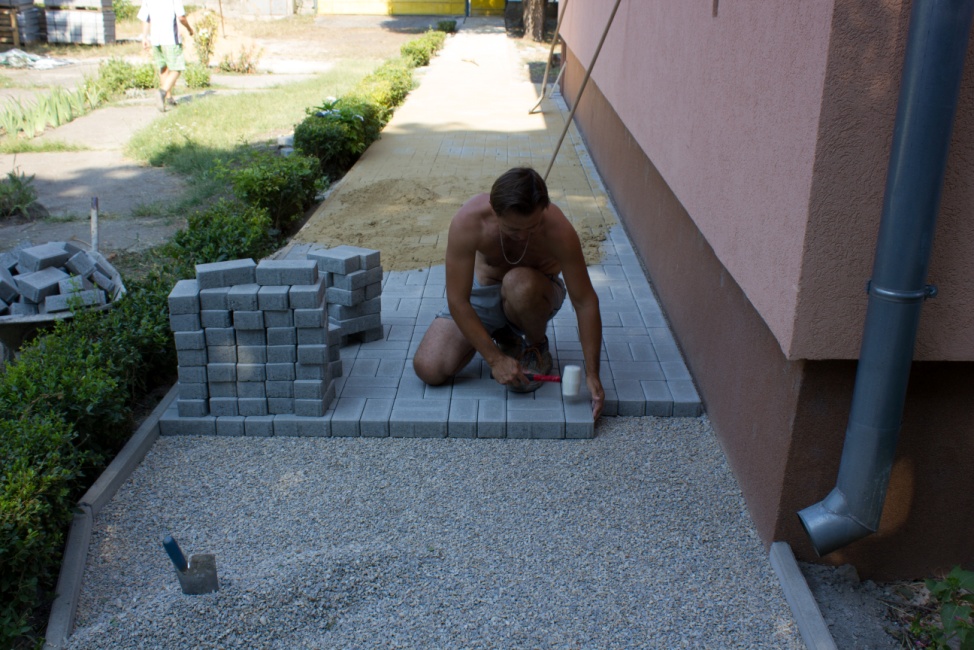 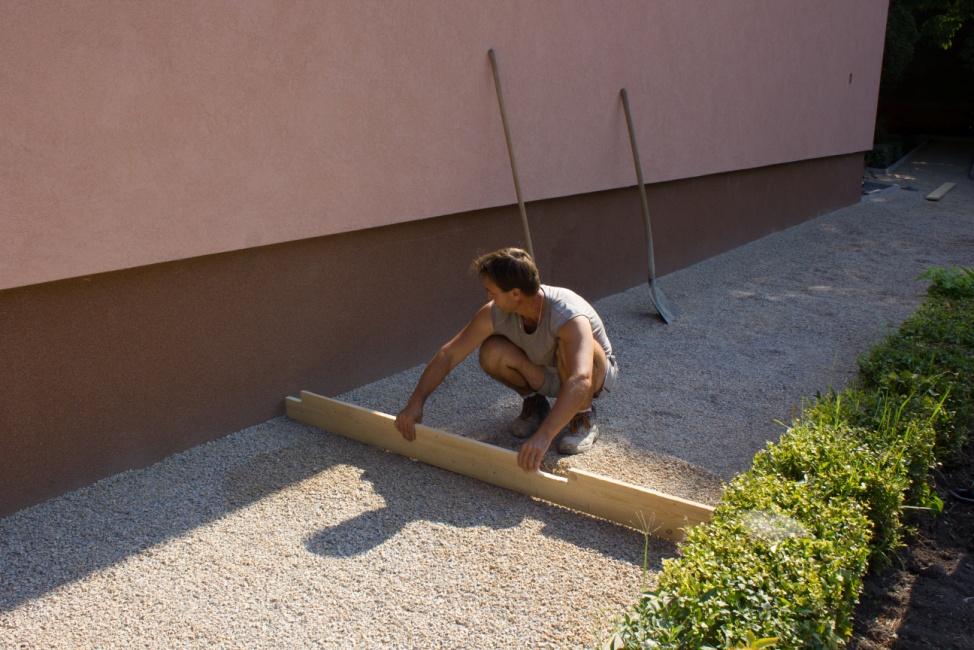 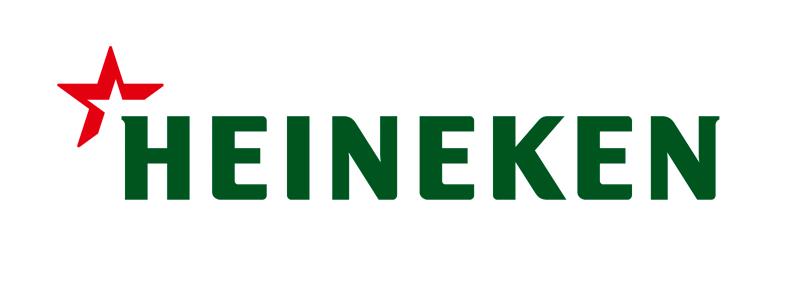 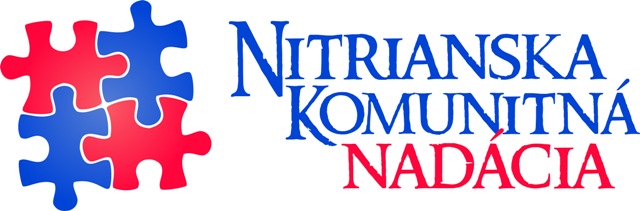 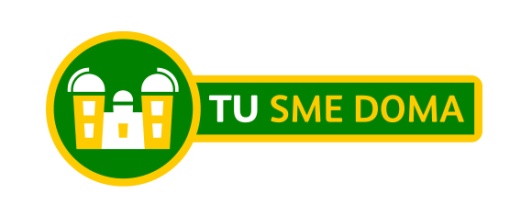 Upravený chodník
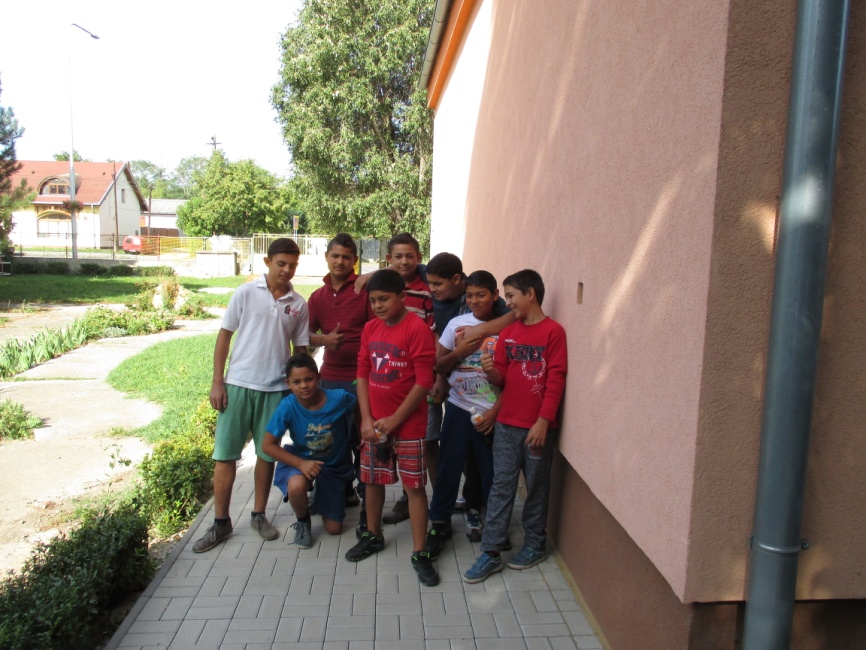 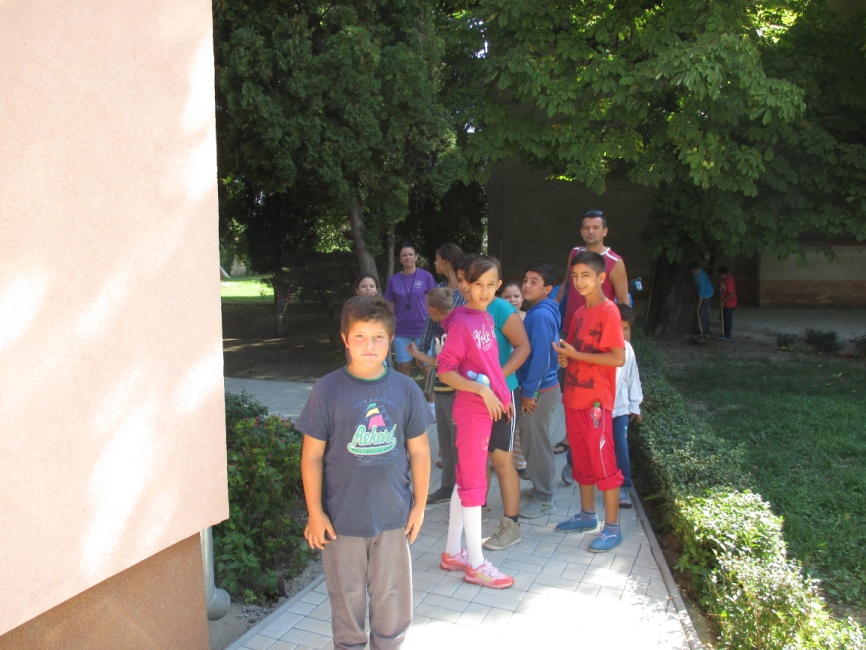 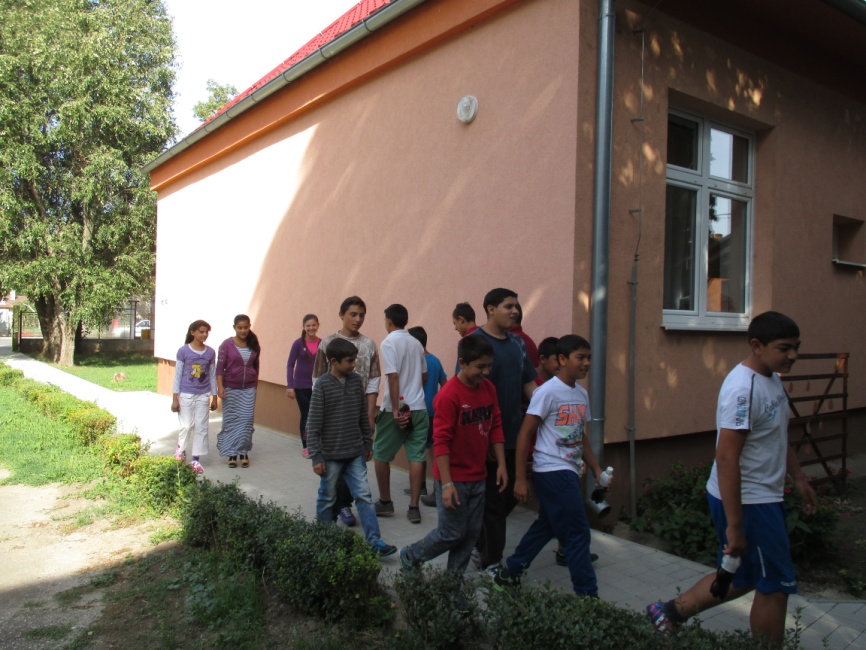 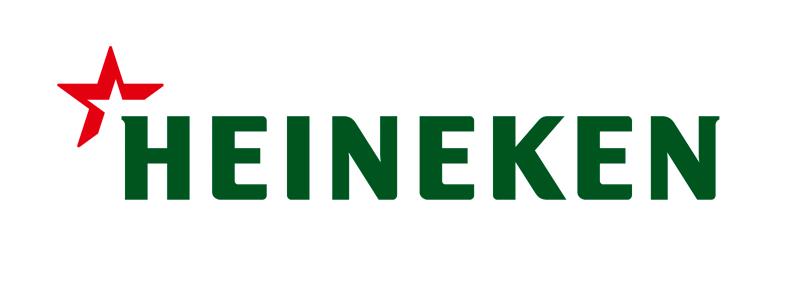 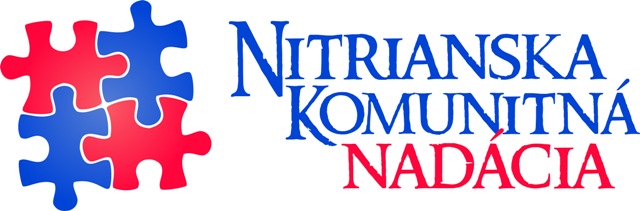 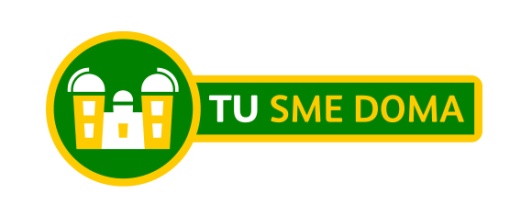 ďakujeme
Nitrianskej komunitnej nadácii,
Spoločnosti HEINEKEN,
Mestu Hurbanovo,
Firme HZ-STAV, Ing. HEGYI Zoltán a 
Dobrovoľníkom, ktorí na projekte spolupracovali, nakoľko bez ich pomoci a podpore, by sa projekt nezrealizoval.
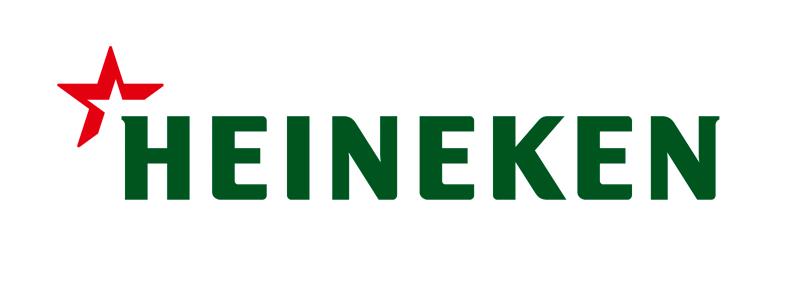 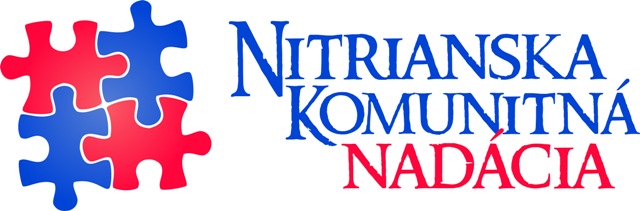 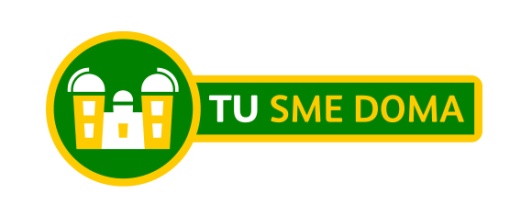